16 ani de protecție socială 1998 – 2014
CASA SOCIALĂ A CONSTRUCTORILOR
Organizație paritară de protecție socială a sectorului de construcții din România
16
ANI DE PROTECȚIE SOCIALĂ
1998 - 2014
270,56 milioane lei plăți pentru protecție socială în perioada 1998-2014

 390.019 lucrători în construcții protejați prin CSC în perioada 1998-2014
Profil:
Organizaţie non-profit
Înfiinţată prin Legea nr. 215 din 1997
Sistem bipartit înfiinţat şi administrat de asociaţiile patronale şi organizaţiile sindicale
Acoperă peste 28% din salariaţii societăţilor de construcţii
Obiective:
Creşterea numărului de membri şi fidelizarea celor existenţi
Accentuarea dinamicii finanţării protecţiei sociale, corelată cu îmbunătăţirea colectării fondurilor specifice
Dezvoltarea portofoliului de servicii de natură social-financiară pentru societăţile membre
Servicii actuale:
Protecţie socială pentru lucrătorii din ramurile de construcţii şi producerea materialelor de construcţii
Multiplicarea fondurilor
Scrisori de garanţie pentru participare la licitaţii
CERERE DE ADERARE
COTA 1,5%
ANGAJATORI
DOBÂNZI
FIȘĂ CONT
MEMBRU CSC
COTA 1%
ANGAJAȚI
Cotă EXCEDENT
COTA 0,5%
BENEFICIARI
COTĂ 0,5% REPARTIZATĂ conf. STATUT
PROTECȚIE
SOCIALĂ
Indemnizația pe timp nefavorabil

Principalul obiect de activitate al Casei Sociale a Constructorilor este protecţia socială a salariaţilor societăţilor membre în anotimpul friguros (01 noiembrie-31 martie).

Potrivit legii, indemnizaţia de protecţie socială se acordă proporţional cu perioada de întrerupere a activităţii, pe un interval de timp de cel mult 90 de zile calendaristice şi reprezintă 75% din media pe ultimele 3 luni a salariului de bază brut (fără sporuri) a angajaţilor nominalizaţi de Consiliul de Administraţie și cu acordul organizațiilor sindicale sau al reprezentanților aleși ai salariaților.

Odată cu plata indemnizaţiilor, Casa Socială a Constructorilor virează şi obligaţiile bugetare datorate de societăţile membre, aferente indemnizaţiilor acordate.

Conform prevederilor legale, beneficiarii protecţiei sociale  îşi păstrează calitatea de angajat, cu toate drepturile: vechime, concediu, asigurări etc.
Sursele de constituire a fondului pentru protecţia socială conform prevederilor legale, evidenţiate distinct pe fiecare membru al Casei în parte, fără transferări de fonduri de la un membru la altul, sunt următoarele:
Contribuţiile agentului economic şi salariaţilor:
contribuţia societăţii membre CSC, reprezentând 1,5% din valoarea producţiei de construcţii, realizată şi încasată de la beneficiar pentru societăţile din constructii, respectiv din valoarea producţiei-marfă vândute şi încasate, pentru producătorii de materiale  de construcţii, fără corespondent în devizul lucrării
Sumele reprezentând contribuţia agentului economic membru al Casei Sociale a Constructorilor se includ în costuri şi sunt deductibile la calculul impozitului pe profit (conform Legii nr.215/1997 Art.17 alin.3 şi Codului Fiscal Cap.2 Art.21 (2) lit.g)
contribuţia lunară a salariaţilor, reprezentând 1% din salariul de bază brut (fără sporuri), condiţie obligatorie pentru acordarea protecţiei sociale
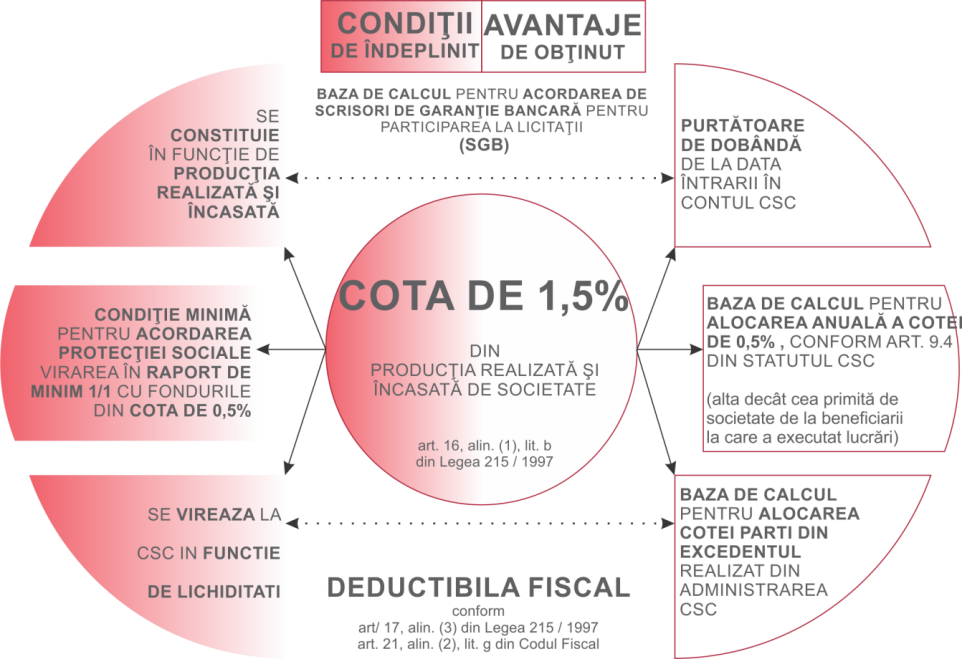 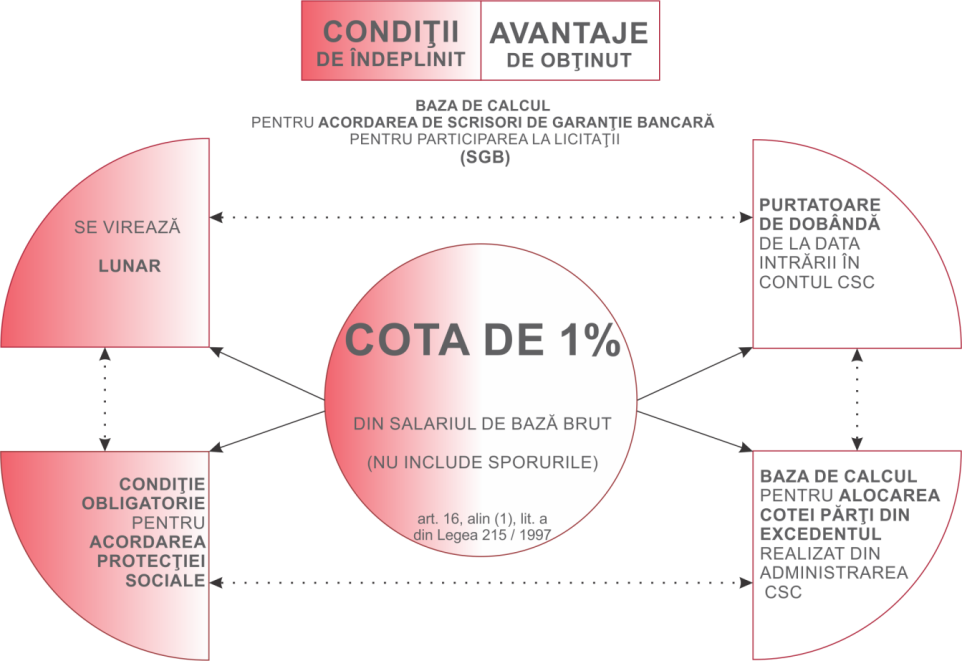 2. Contribuţia beneficiarilor de investiţii:

o cotă de 0,5% din valoarea devizului de construcţii, cu corespondent în devizul general al  lucrării (Cap.5 pct.5.2.1), cotă datorată de toţi beneficiarii de investiţii (investitori sau proprietari), indiferent de sursa de finanţare şi de forma de proprietate; plata acestei cote nu este condiţionată de calitatea de membru  CSC a executanţilor de lucrări de construcţii
Cadrul legal: http://www.casoc.ro/index.php/cadrul-legal
3. Contribuţia Casei Sociale a Constructorilor

Dobânda repartizată începând cu data aderării,  în funcţie de valoarea sumelor disponibile pe contul societăţii respective, ca rezultat al plasării tuturor fondurilor existente la Casa Socială a Constructorilor. CSC ofera societăţilor membre o multiplicare profesionistă a fondurilor depuse, care acoperă rata inflatiei şi este superioară dobânzilor medii la depozite oferite de băncile comerciale.

Excedentul repartizat începând cu anul 2003, în funcţie de viramentele efectuate din cotele de 1% si 1,5%, conform hotărârilor anuale ale AGR, reprezentând cota parte din excedentul bugetului de venituri şi cheltuieli pentru administrarea şi funcţionarea Casei Sociale a Constructorilor

Cota de 0,5% de la Beneficiari repartizata conform statutului
Proiecte externe

   • Promovare proiecte legislative similare in Republica       Moldova, in Ungaria si Bulgaria, cu sprijinul OIM   • Derulare proiecte finantate din Fondurile Structurale   • Dezvoltare parteneriate pe relatia Germania si China, pe      proiecte specifice.
Evoluția anuală a numărului de salariați al membrilor CSC 
cu fonduri depuse pentru protecție socială
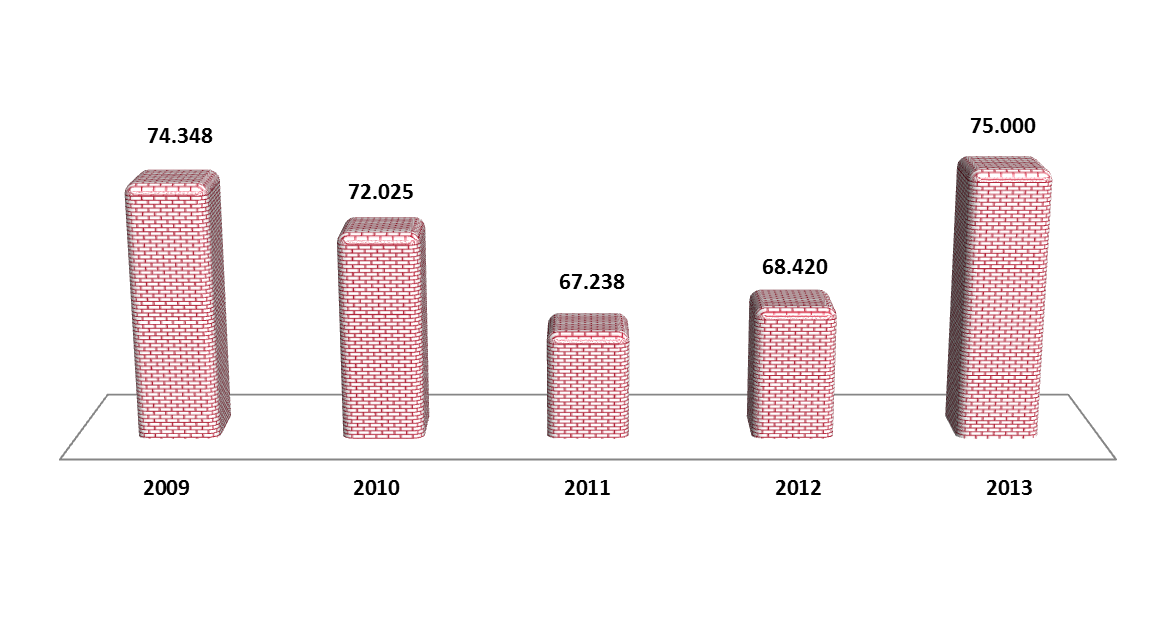 Dinamica multiplicărilor repartizate 
membrilor în comparație cu inflația
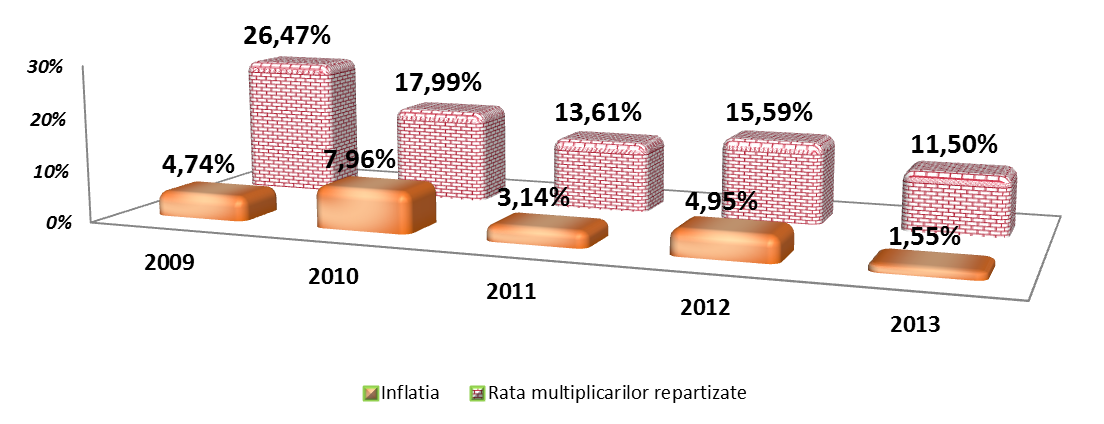 Dinamica protecției sociale acordate
Pe iarnă
(milioane lei)
Pe an
(milioane lei)
Evoluția numărului de salariați protejați
Pe iarnă
Pe an
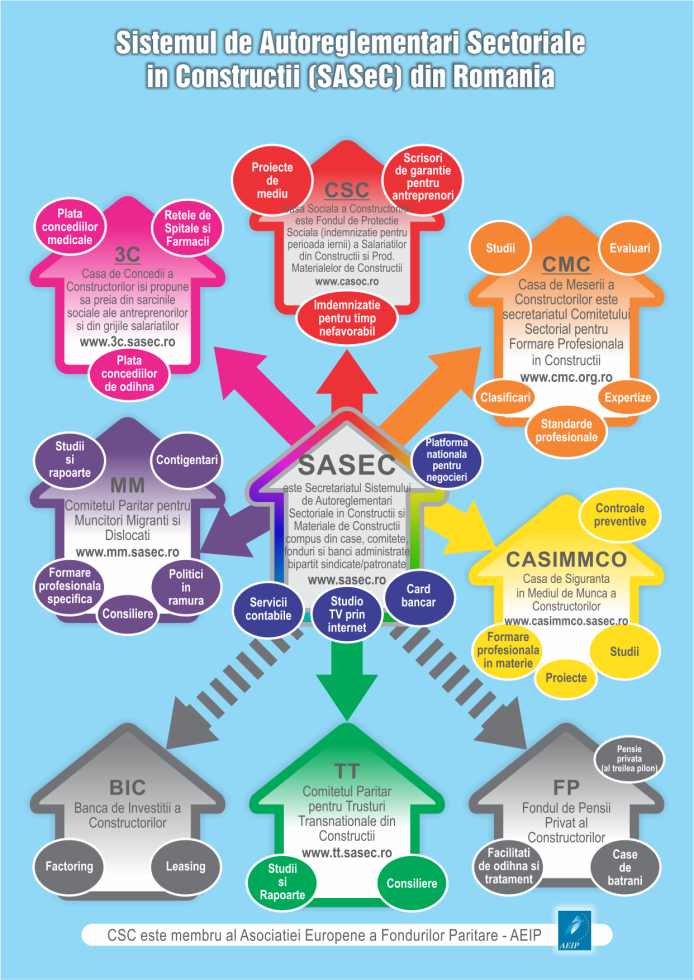 SERVICII ȘI PRODUSE SASeC

Sistemul de Autoreglementări Sectoriale în Construcții este proiectat de Partenerii Sociali ca un sistem integrat. Serviciile acestuia sunt toate complementare. Sunt oferite pachete de servicii tuturor membrilor Sistemului. Fiind un sistem integrat, ca membru al Sistemului, persoana juridică sau fizică, primește, la cerere, servicii ale întregului sistem, în conformitate cu Statutele și Regulamentele acestuia.
SASeC dezvoltă următoarele servicii, astfel:
1. Indemnizația pe timp friguros – este plătită prin CSC în cuantum de 75% din media salariului pe ultimele trei luni lucrate.
2. Scrisorile de Garanție Bancară (SGB) pentru participarea la Licitații 
3. Bursa de Bunuri și Servicii 
4. Recrutare, preselecție și plasare de forță de muncă, în special prin intermediul Centrelor PICAS  CMC
5. Evaluarea de personal 
6. Formarea Profesională 
7. Elaborarea și avizarea de Standarde Ocupaționale 
8. Elaborarea de Manuale pentru Meserii 
9. Harta Ocupațiilor în Construcții 
10. Card SASeC, cu funcții de card bancar co-brand și document de identificare (ID) vizual și electronic
11. Asistarea Antreprenorilor și Lucrătorilor în 
12. Consiliere SSM 
13. Formarea Profesionala în SSM 
14. Inspecții nepunitive ale șantierelor de construcții ale companiilor membre ale Sistemului, corectarea erorilor și agrementarea acestora ca fiind conforme cu exigențele Inspecției Muncii (acorduri CASIMMCO – Inspecția Muncii)
15. Serviciul de Acreditare SSM* « Bulina Verde » 
16. Facilitator între companiile autohtone și multinaționale 
17. Reglementare a contigentelor de muncitori 
18. Plata Concediilor de Odihnă și Concediilor Medicale 
19. Rețele de Clinici, farmacii și baze de vacanță pentru constructori 
20. Finanțarea de proiecte (ca investiții) și împrumuturi (mutualitate)
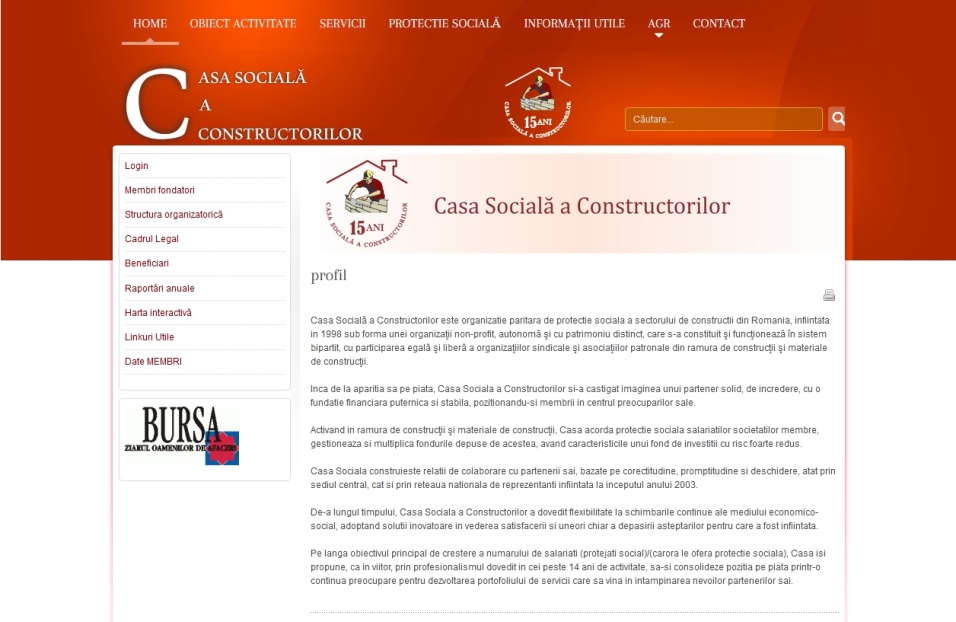 www.casoc.ro